French
A night out with friends [1 / 3]
Using the perfect tense with on
Monsieur Lowe
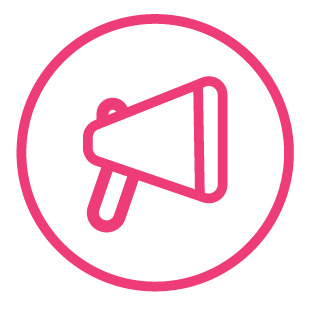 Phonétique
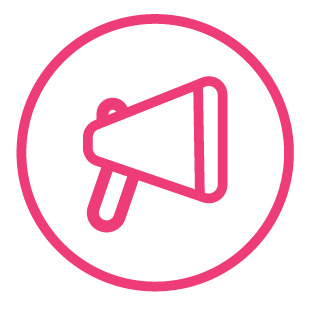 [ on ]
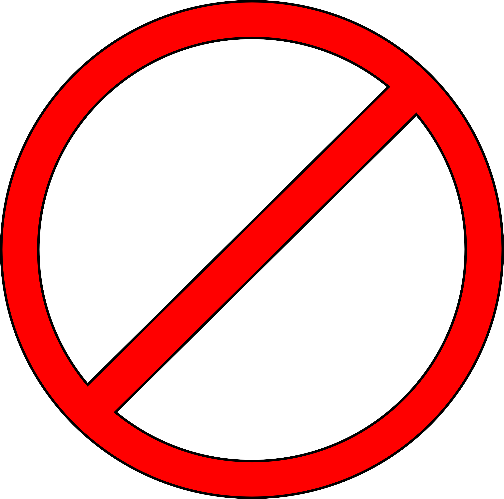 non
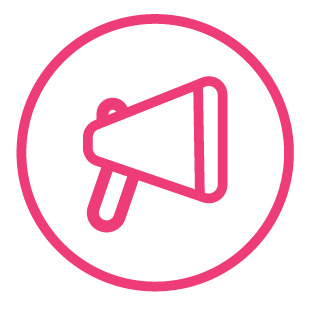 [ on ]
onze
au fond
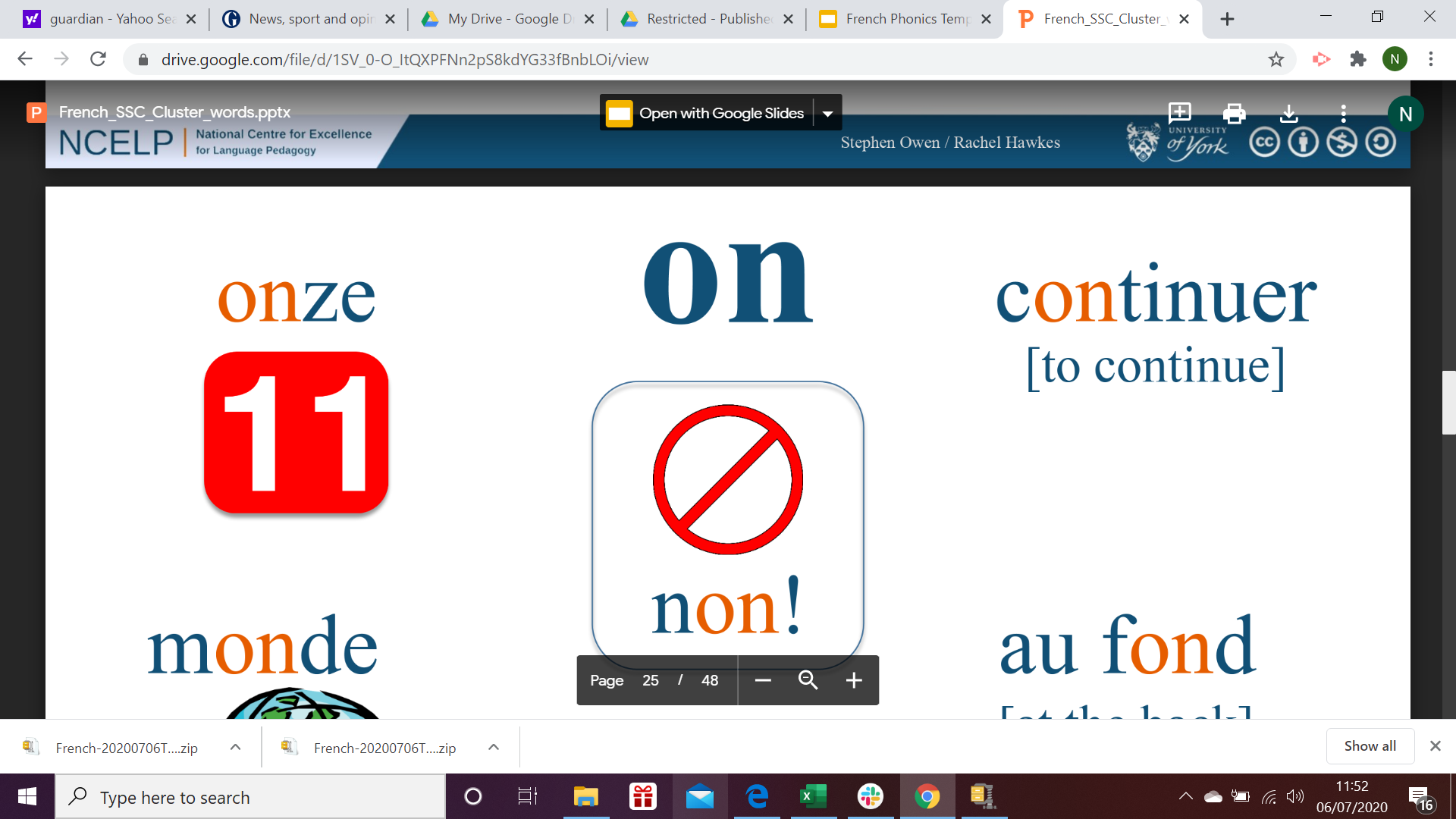 [at the back]
monde
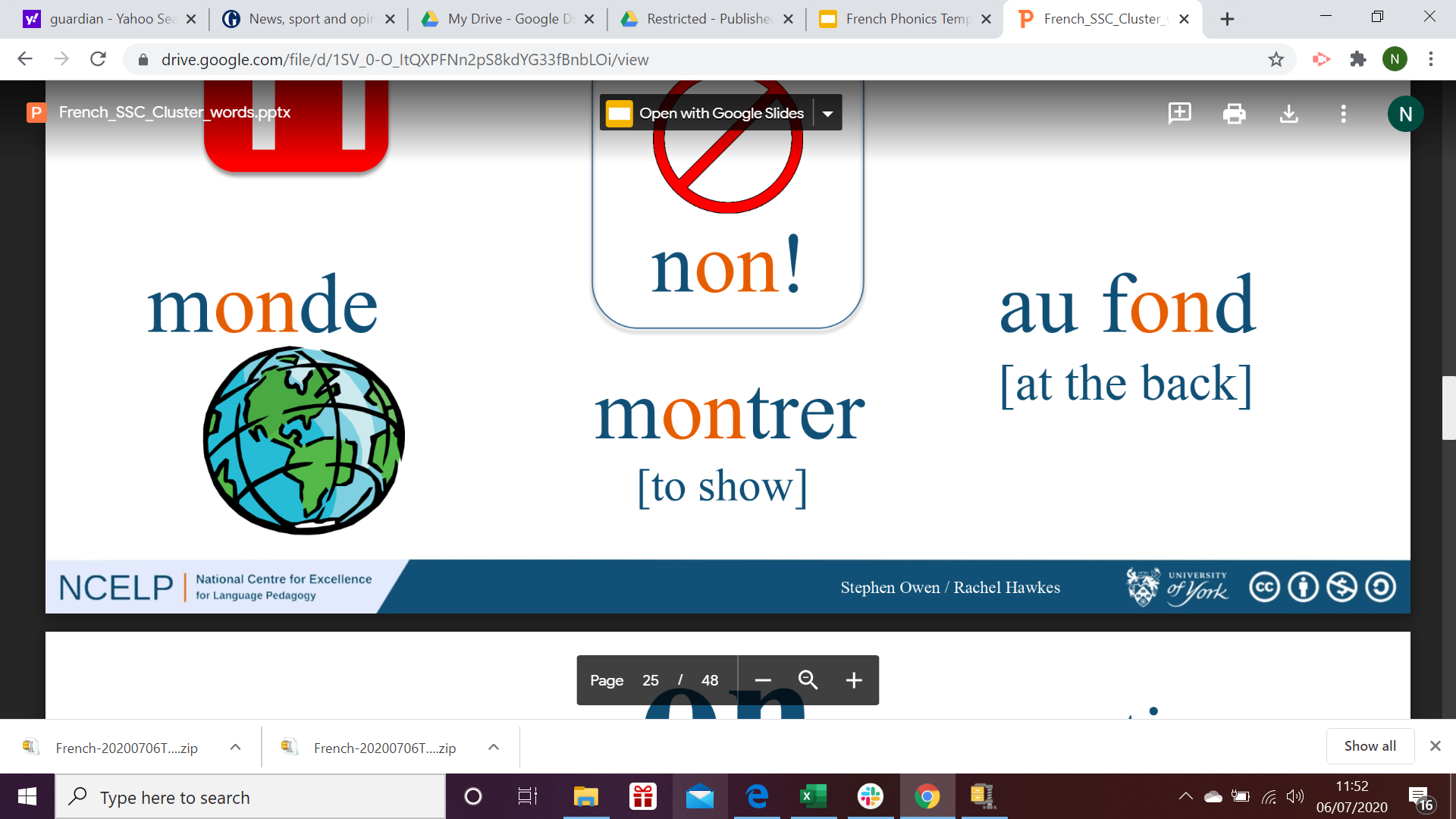 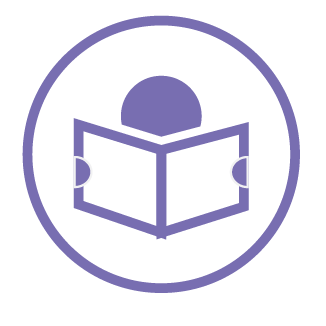 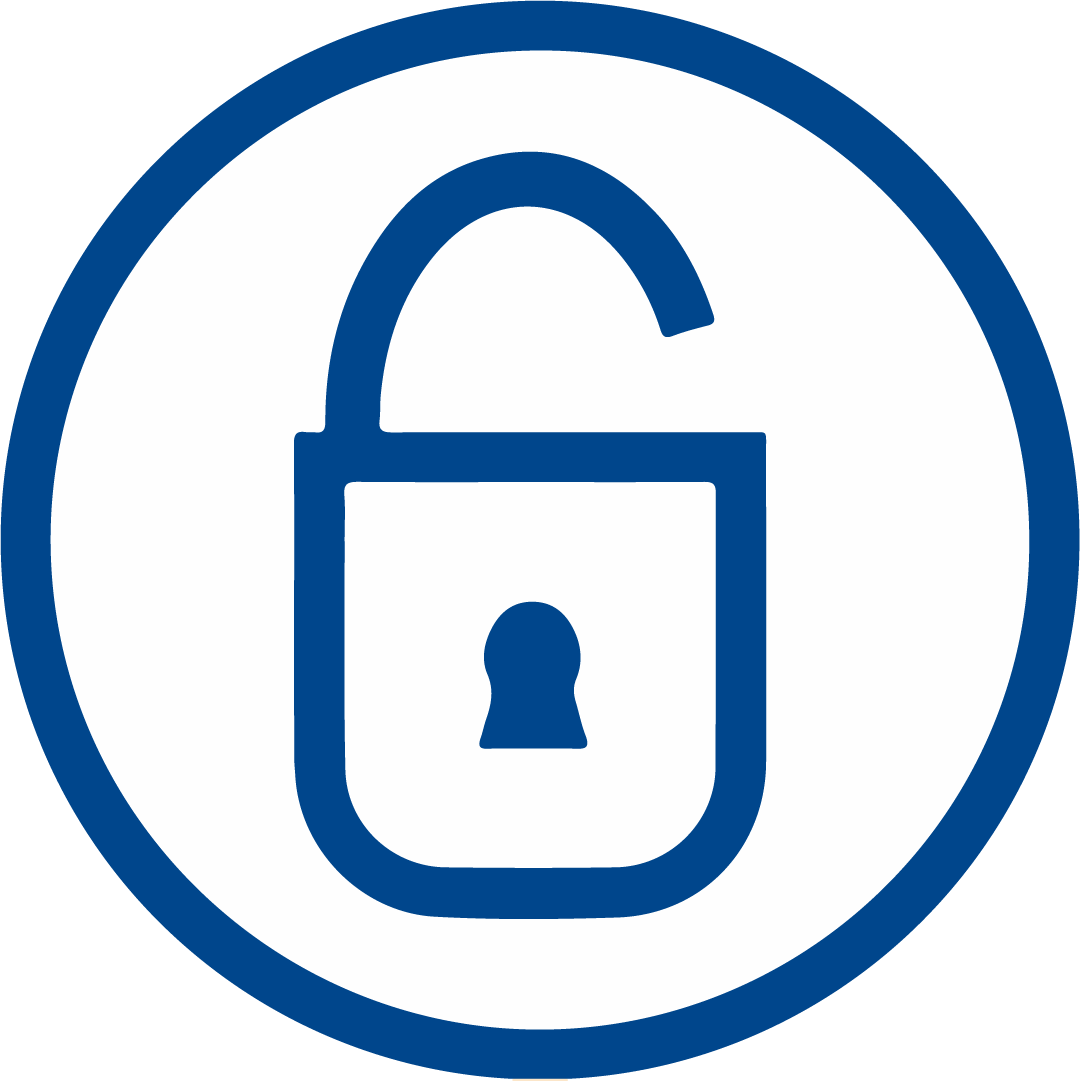 GrammaireUsing on in the perfect tense
The perfect tense - a completed action in the past
We watched / we have watched
I watched / I have watched
On
a
regardé
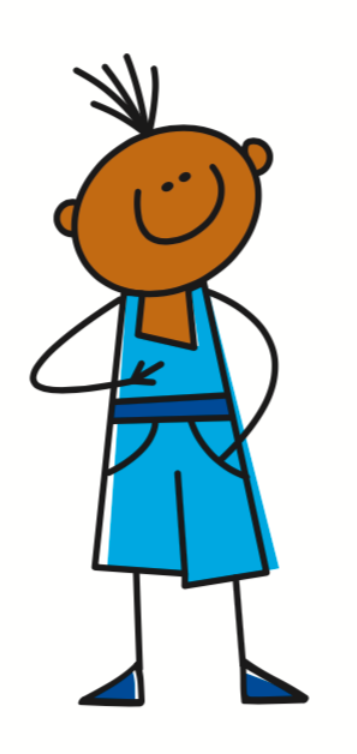 J’
ai
regardé
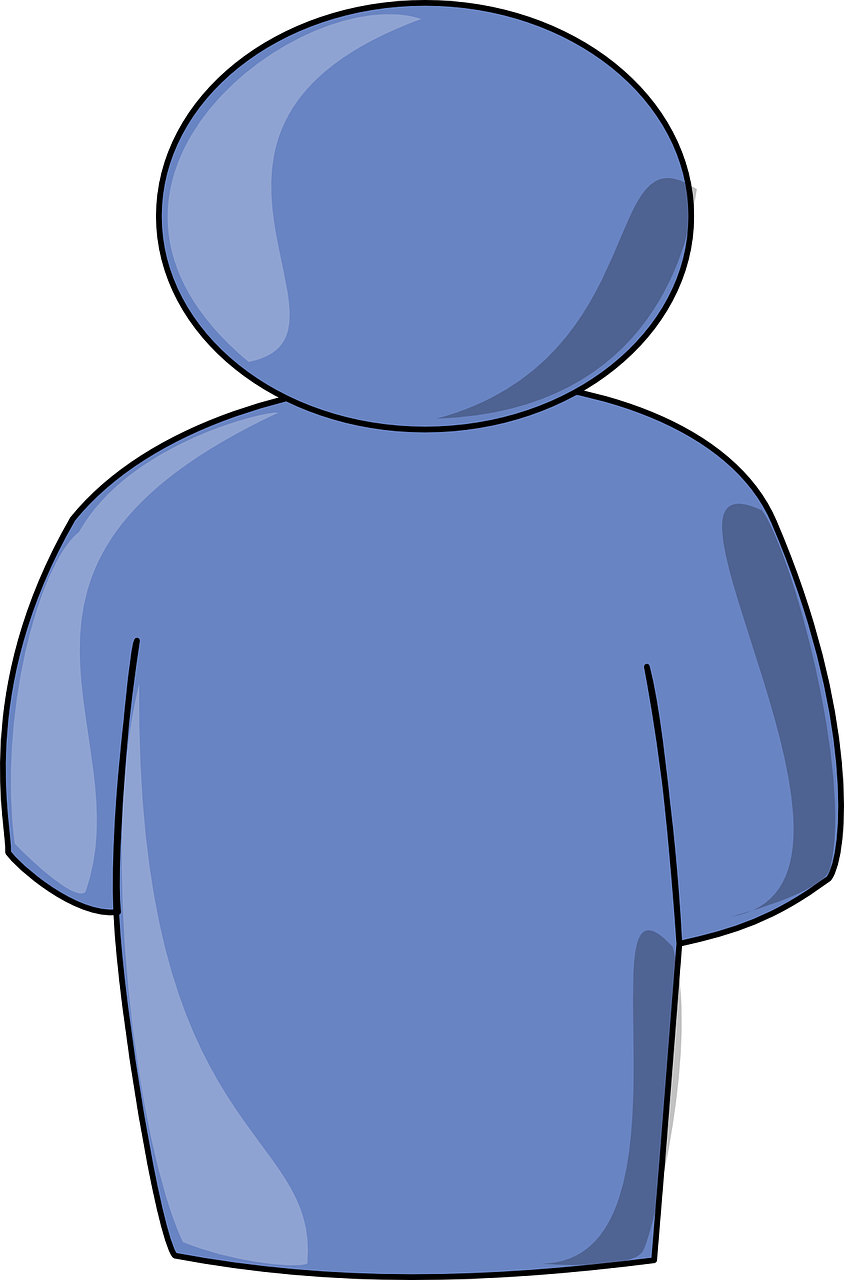 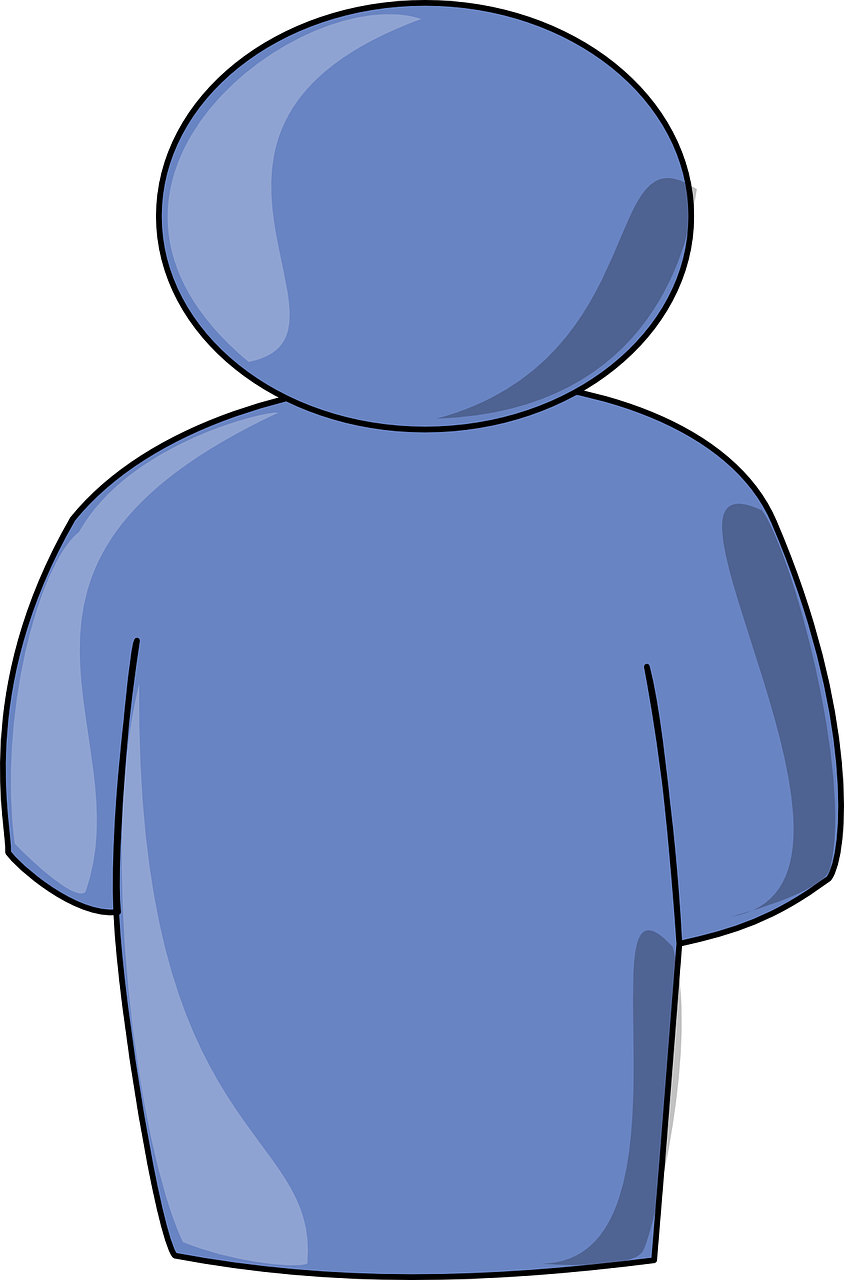 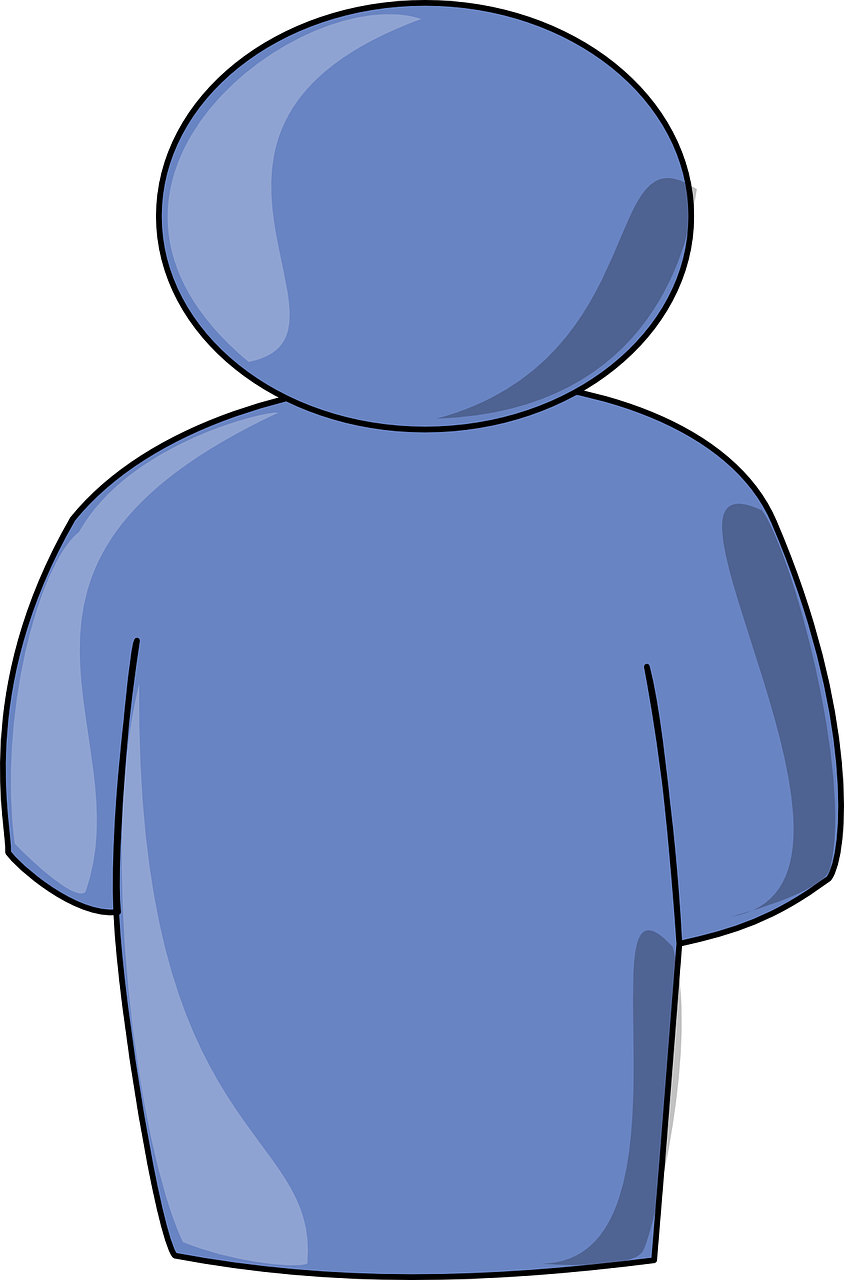 I ate / I have eaten
We ate / we have eaten
J’
ai
mangé
mangé
On
a
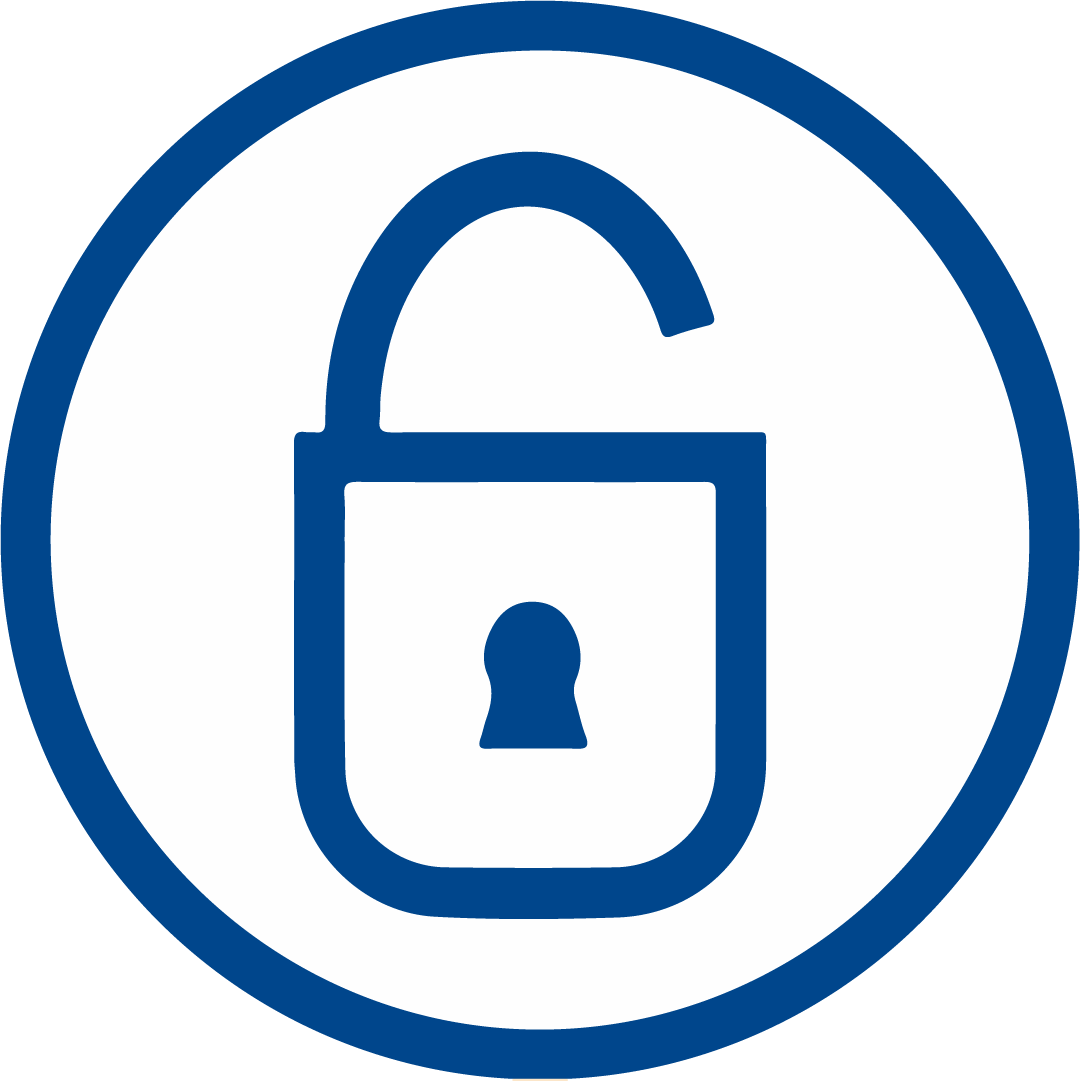 The Perfect Tense - The Auxiliary
ai
a
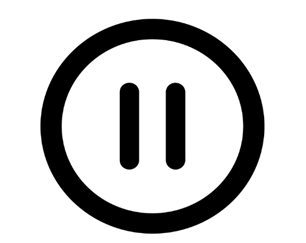 ai
a
ai
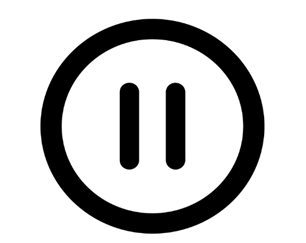 The perfect tense
1. The Subject Pronoun
3. Past Participle
2. The Auxiliary Verb
(Avoir - Present Tense)
= I
= We
Negatives in the perfect tense
A positive sentence
A negative sentence
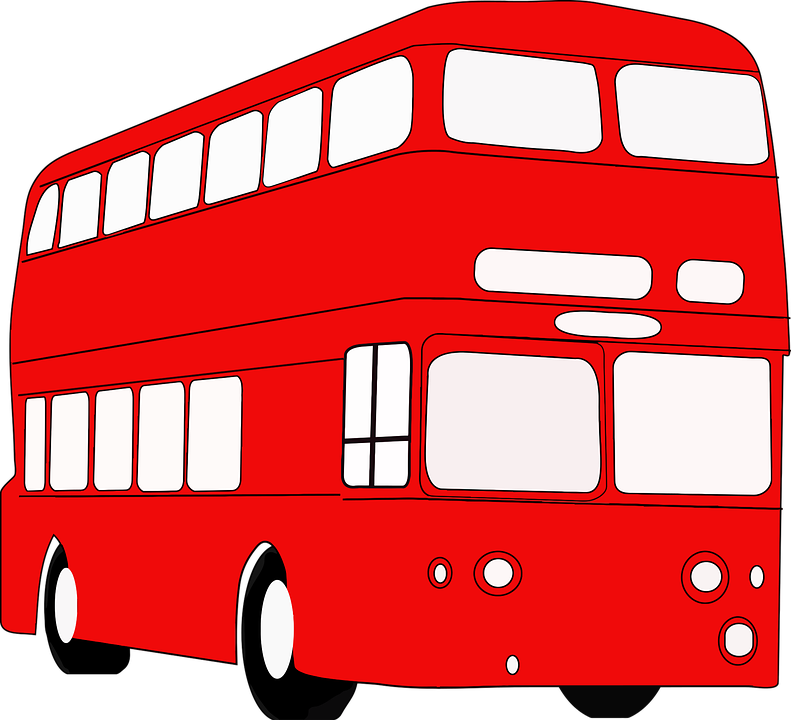 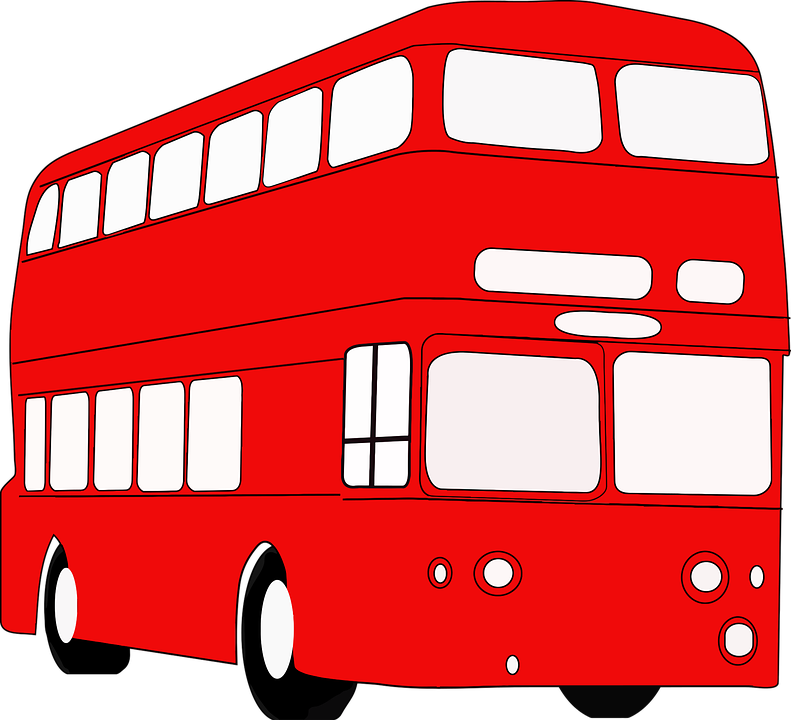 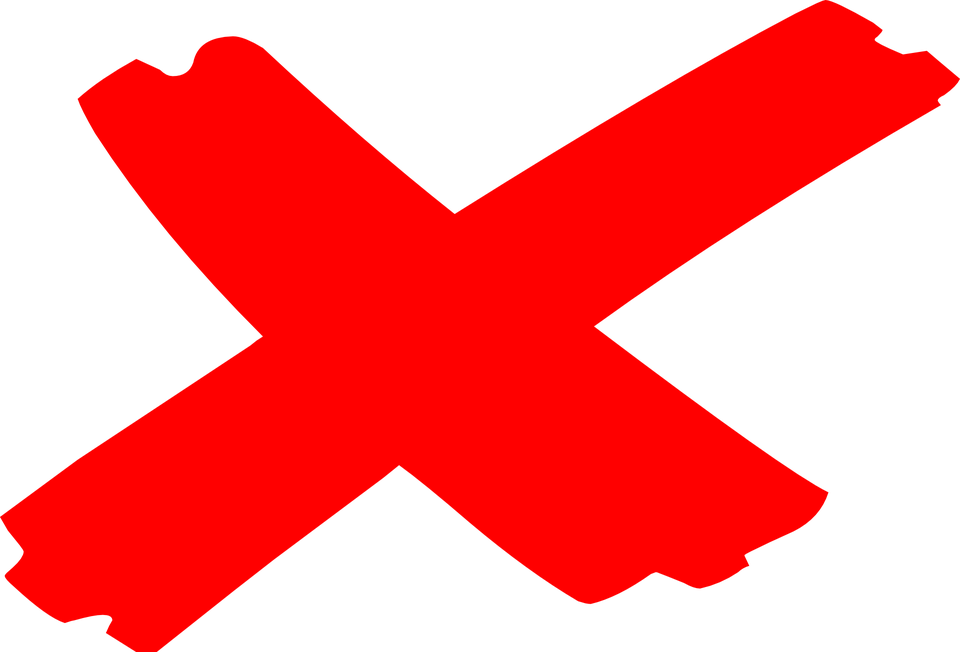 On a pris le bus = We took the bus
On n’a pas pris le bus = We did not take the bus
Note - ne changes to n’ when used before a vowel.
E.g. On n’aime pas
A night out with friends
past
past participle
you, we
auxiliary
auxiliary
on a pris